REACH
Caribbean Regional Entrepreneurial Asset Commercialisation Hub
REACH
Regional Entrepreneurial Asset Commercialisation Hub
Three Year Project funded by the Inter-American Development Bank – US$900,000.00
Executing Agency – The University of the West Indies
Steering Committee countries – Barbados, Belize, Jamaica, Suriname, Trinidad and Tobago
Rationale for a Focus on Intangible Entrepreneurial Assets
Strong legislative framework for the protection of intellectual property rights (IPRs);
However, after protection, how do companies commercialise their IPRs;
Effective strategies for monetizing intellectual assets are required to increase the competitiveness of Caribbean firms;
Scarce technical expertise and financial resources dedicated to the commercialisation of IPRs.
Project Objectives
Objective: To foster innovation and competitiveness in Caribbean companies through the creation of a Regional Entrepreneurial Asset Commercialisation Hub (REACH) that will assist companies in commercialsing their intellectual assets.  
The project will provide support services for improved management of IP assets in the following areas (i)Technology Commercialisation (i.e. patents, industrial designs and utility models) (ii) Creative Industries (i.e. copyright) and (iii) Product Branding (i.e. trade marks and geographical indications).
Project Objectives
To build IP Asset Management capabilities amongst SMEs; 
To foster a culture of licensing;
Promote protection and monetization of IP assets;
Promote use of patents as sources of research;
Build capacity to provide support to inventors and innovators;
Collaborate with private sector, public sector, regional and international agencies.
Project Components
Component 1: Landscape Analysis and Survey
Component 2: Stakeholder Sensitization 
Component 3: Building Commercialization Capabilities for Public and Private Stakeholders
Component 4: Sustaining Implementation of REACH
PARTNERS
WORLD INTELLECTUAL PROPERTY ORGANISATION
YOUNG AMERICAS BUSINESS TRUST
COMPETE CARIBBEAN
CARIBBEAN EXPORT DEVELOPMENT AGENCY
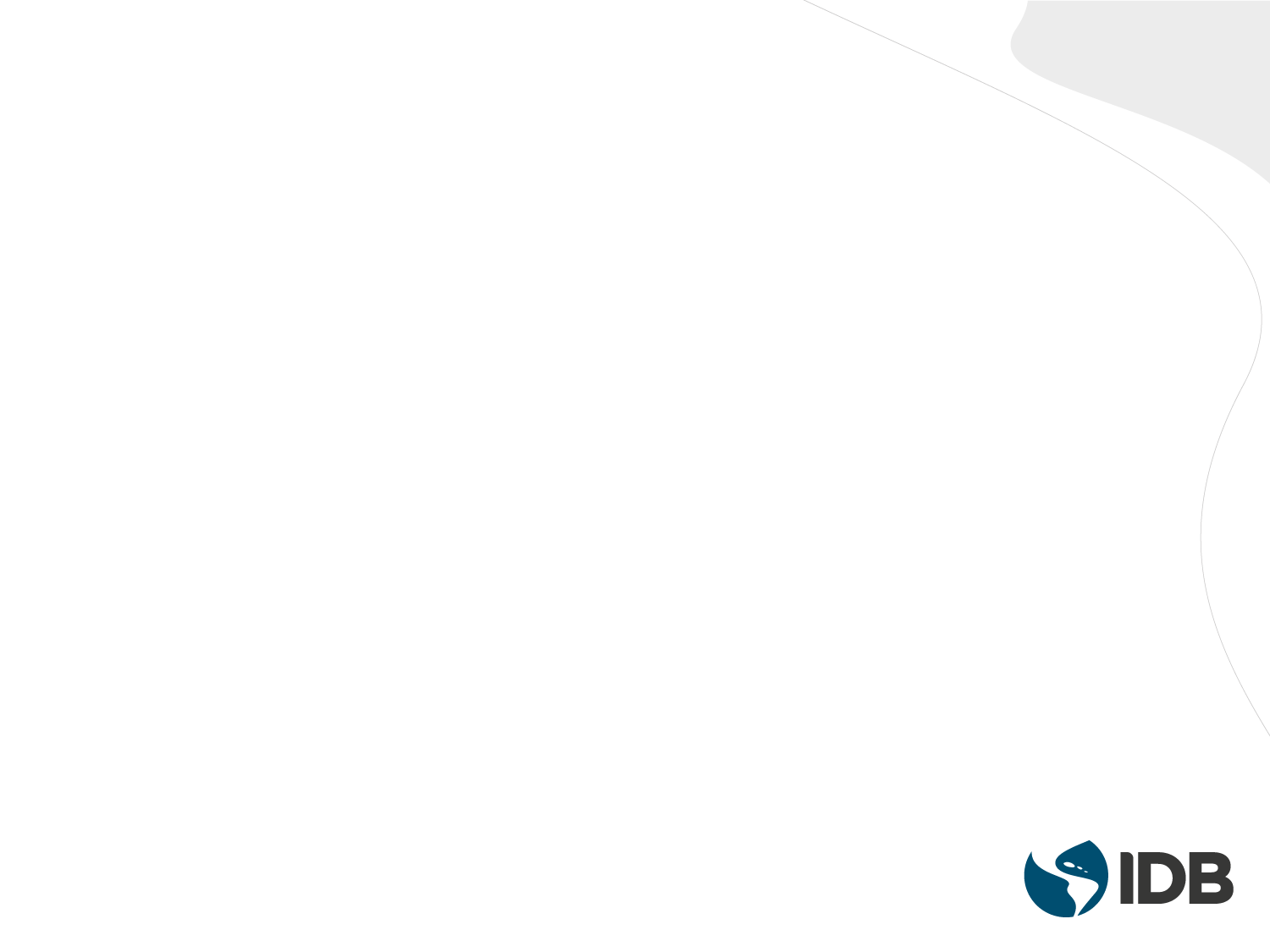 REACH Activities…
Project Activities - 2015
Project Activities - 2015
Project Activities – 2015 - 2016
734 people viewed the webinars under the REACH Caribbean Innovation Competition
151 teams registered for the REACH Caribbean Innovation Competition
April 2016 – Finalists in the REACH CIC announced.
June 2016 – winner of the REACH CIC will be announced and awards ceremony.
Project activities - 2016
Project launches – Suriname – April 2016 and in Jamaica and Barbados during the fourth quarter of 2016
Technology transfer workshops
Geographical Indications Workshops
Project Activities 2016
Development of Online Platform – in progress

Consultancies for creative industries, case studies and technology scouting mechanism to be published for receipt of proposals.
Main Expected Outcomes
3
Year project
Mentorship Programmes
Technology: firms/entrepreneurs 
GI: firms/clusters
Creative: firms/entrepreneurs
Increasing market opportunities for Caribbean entrepreneurs. 
Securing deal flow for selected firms with growth potential.
Innovation Competitions
Deal Flow
Online Platform
Professionals Trained
[Speaker Notes: Number Breakdown:
Persons trained: 100 (at least 10 workshops and online platform. A 5 yr program like CC had 130 persons trained on one indicator)
Incubator: 24 films in mentorship program (8 a year)
GI: 5 firms/clusters in mentorship program
Technology: 30 firms/entrepreneurs in mentorship program
Commercialization of IP: 10 (1 from GI, 3 from creative, 6 from techn)]
REACH Steering Committee Contacts
Barbados – Louis Woodroffe – louis.woodroffe@barbados.gov.bb
Belize –Koreen Flowers, Senior Assistant Registrar, Belize Intellectual Property Office   info@belipo.bz
Jamaica – Lilyclaire Bellamy,  Registrar, Jamaica Intellectual Property Office lilyclaire.bellamy@jipo.gov.jm
Suriname – Kenneth Foe-A-Man – kenneth.fam@suriprint.com
Trinidad and Tobago – Kieron Swift - kieron.swift@planning.gov.tt
      Lauren Boodhoo – lauren.boodhoo@sta.uwi.edu,  
      Tene Reece, REACH Project Manager tene.reece@gmail.com
THANK YOU!CHECK OUR FACEBOOK PAGE AThttps://www.facebook.com/reachproject2015?fref=ts